Юр.бот 100 % ЖИТТЯ Працює на сайтах
БО «100 ВІДСОТКІВ ЖИТТЯ»
УГСПЛ
В Telegramm
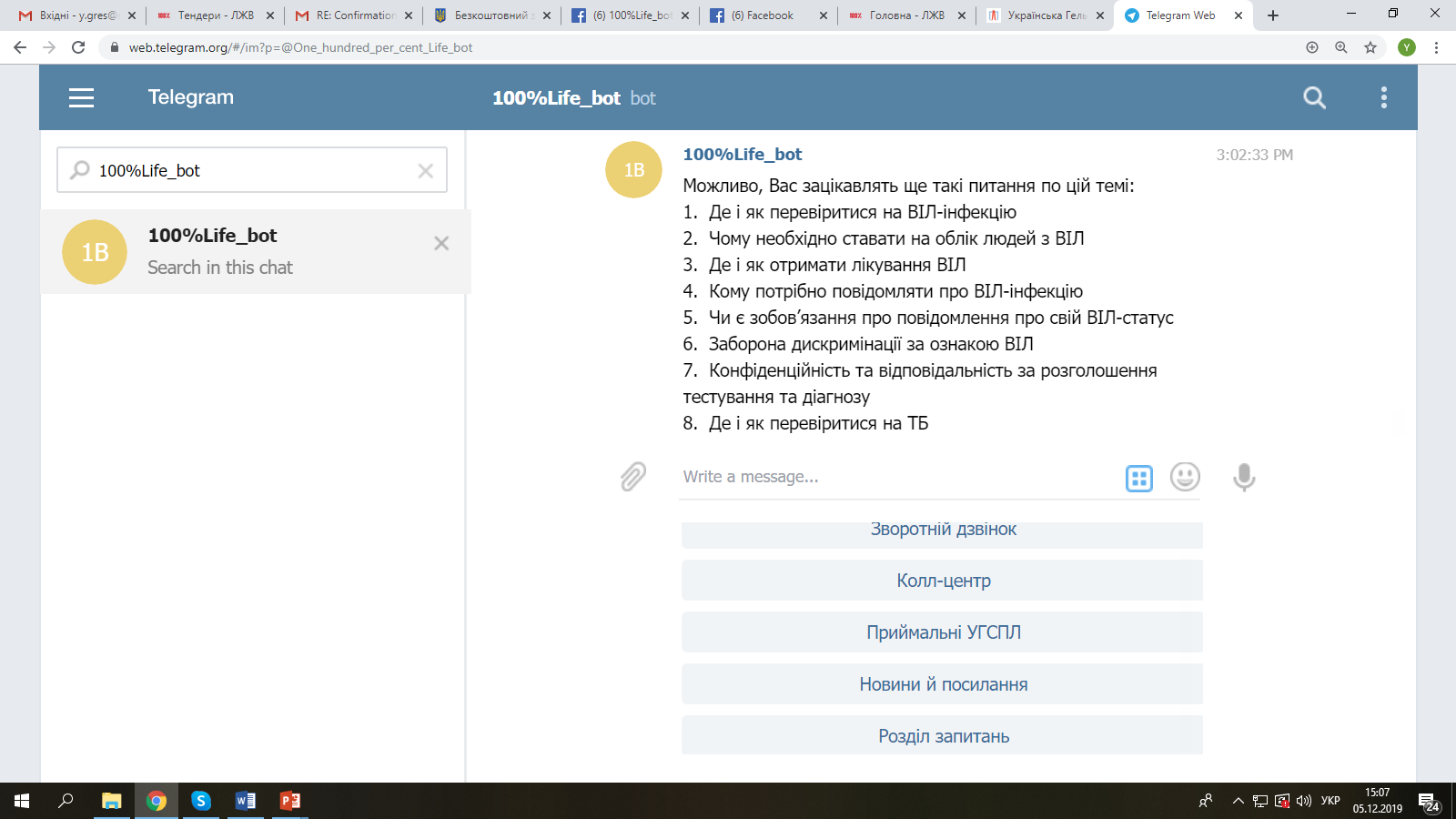 В стрічці пошуку вводимо 100%Life_bot
Знаходимо чат-бот 100%Life_bot
та починаємо задавати питання
B Facebook Messenger
В стрічці пошуку вводимо 100%Life_bot
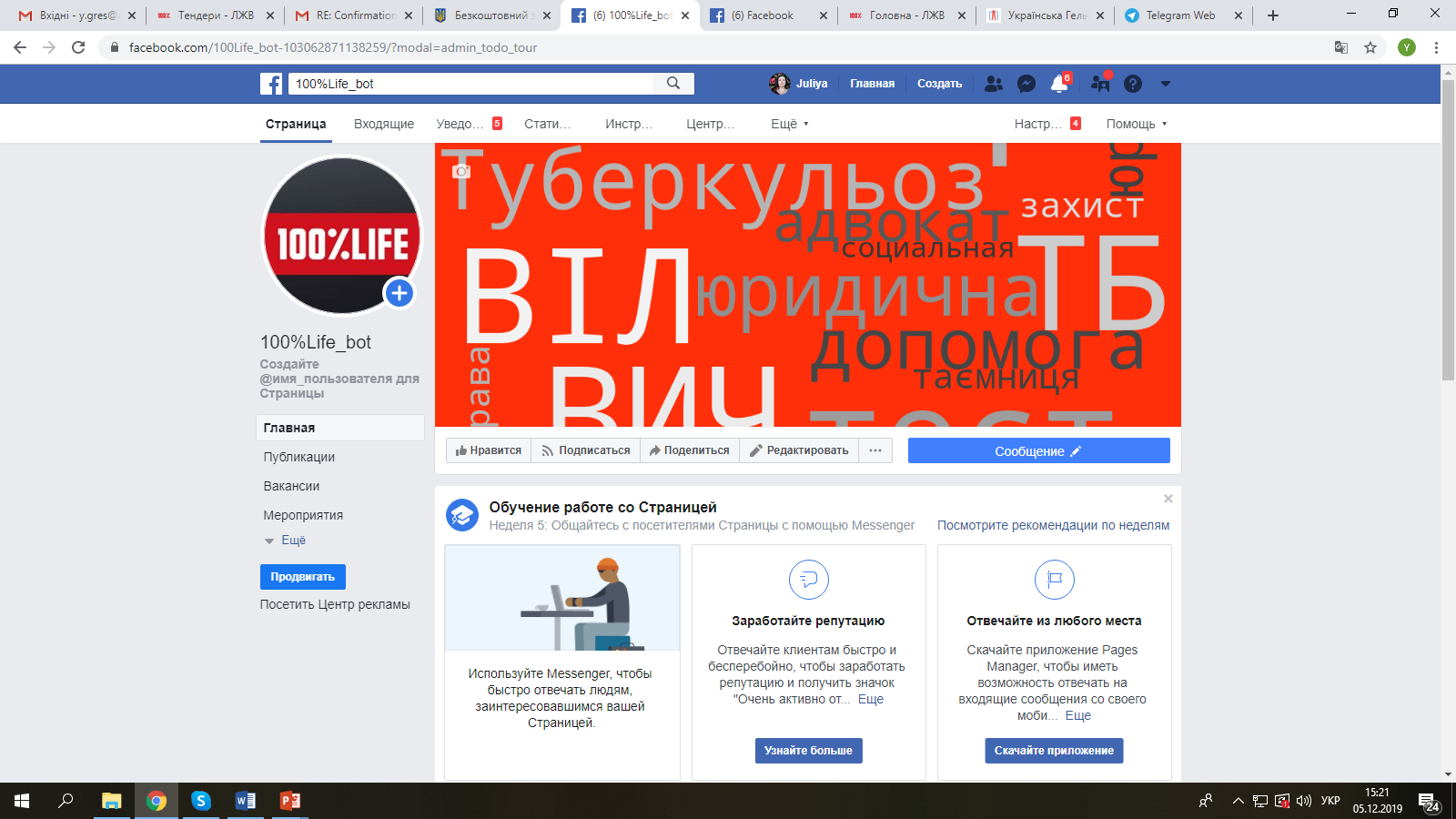 Починаємо спілкування з Чат-ботом
B Viber
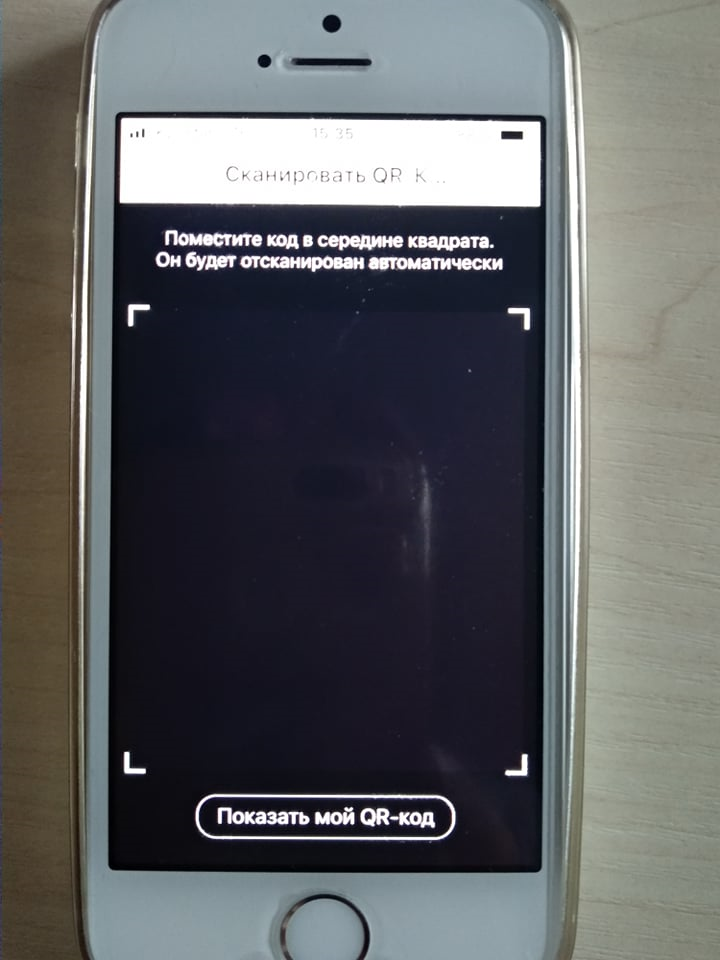 Натискаємо на кнопку сканування QR-коду
Відкриваємо Viber. Натискаємо знизу праворуч кнопку «Ещё»
Відкривається 
вікно для 
скачування 
QR-коду
Наводимо 
телефон на 
зображення 
QR-коду
Після зчитування QR-коду
можна починати діалог з 
чат-ботом
QR-код для скачування чат-боту